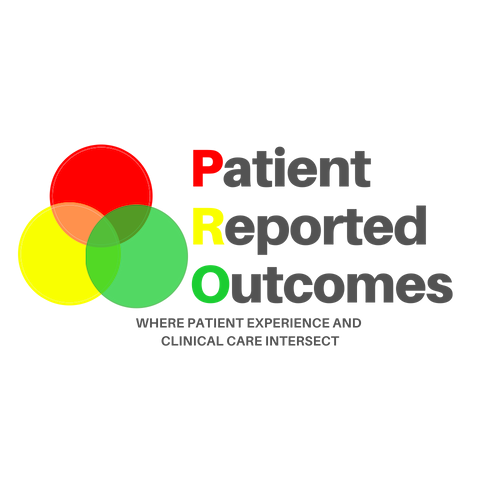 Cancer
Control 
Alberta
Dr. Linda Watson, RN, PhD, CON(C)
Scientific Director, Applied Research and Patient Experience
CancerControl, Alberta Health Services
The Reality of Cancer in Alberta
180,000 Albertans currently living with and beyond cancer.
Over 17,000 new diagnosis of cancer in Alberta every year
Last year CCA had:
25,000 consults
82,152 systemic treatment visits
126,817 RT treatment visits
Over 32,000 (or 40%) of those treatment visits involved patients who were receiving non-curative treatments for their cancer (advanced cancer patients)
All cancer patients need some level of symptom management support, with advance cancer patients requiring more complex supports
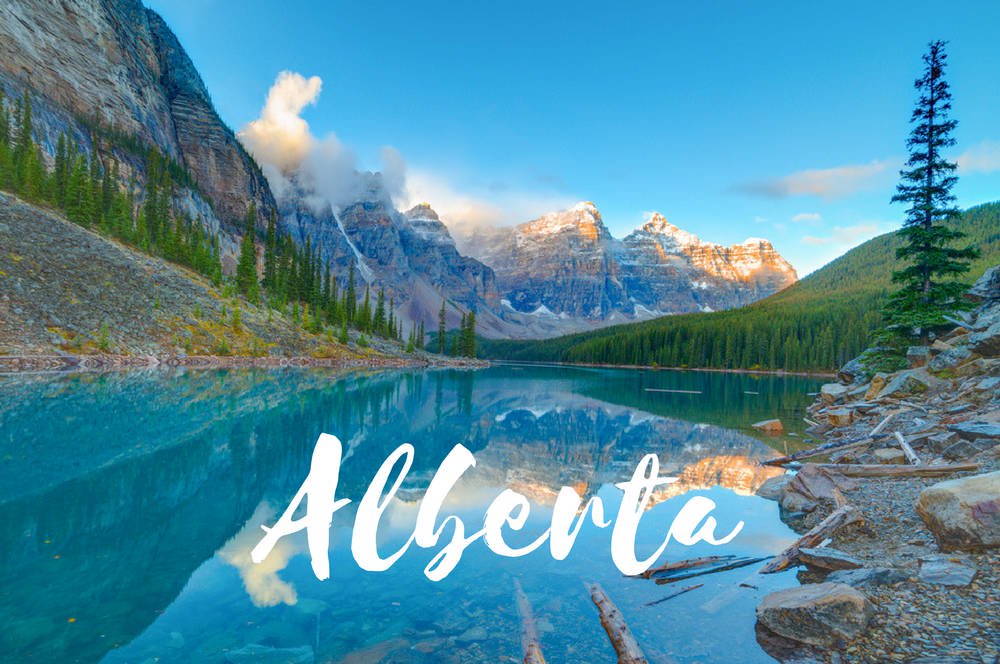 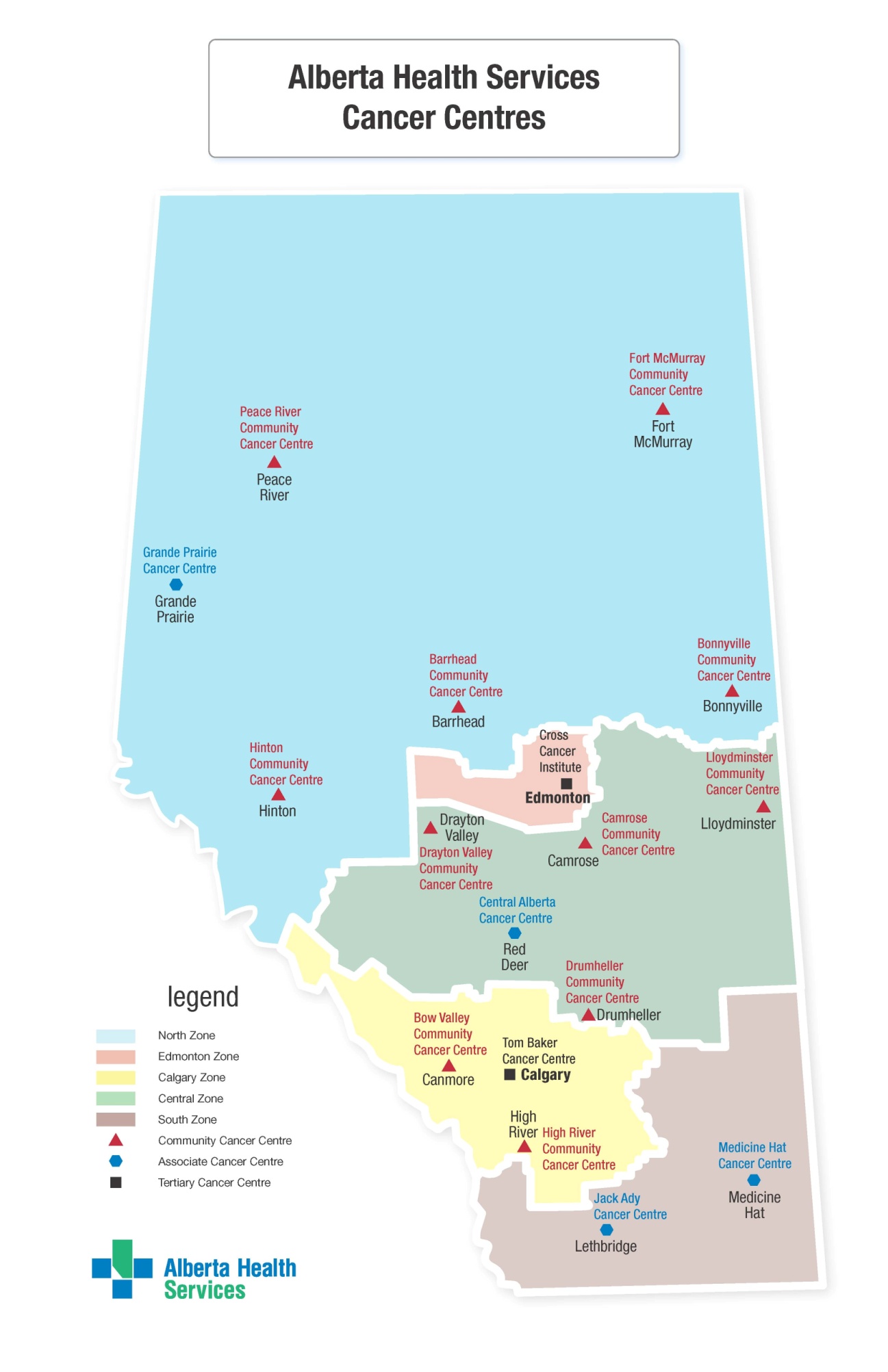 Ambulatory Cancer Services in Alberta
One Health Region – Alberta Health Services
CancerControl Alberta (CCA) is a provincial program in AHS
CCA has 17 ambulatory cancer care facilities
Two Large Tertiary Cancer Centres
Tom Baker Cancer Centre (Calgary)
Cross Cancer Institute (Edmonton)
Four Regional Cancer Centres
Grand Prairie Cancer Centre
Central Alberta Cancer Centre (Red Deer)
Jack Ady Cancer Centre (Lethbridge)
Margery E. Yuill Cancer Centre (Medicine Hat)
11 small community infusion clinics distributed across rural communities
Balancing the General and the Unique
Some things facilitate effective coping, while others do not.  The negative items if unmitigated can cause Distress
NCCN, 2010
distress is not a constant, nor is the cancer experience
Howell & Olsen, 2011
The Goal: A Person Centred Experience
I received timely 
access to evidence informed cancer treatment
NHS, 2014
How to Enable A Person Centred Experience
Improved communication and outcomes
Epstein & Street, 2007
[Speaker Notes: Linda]
Essential Component: Person Centred Communication
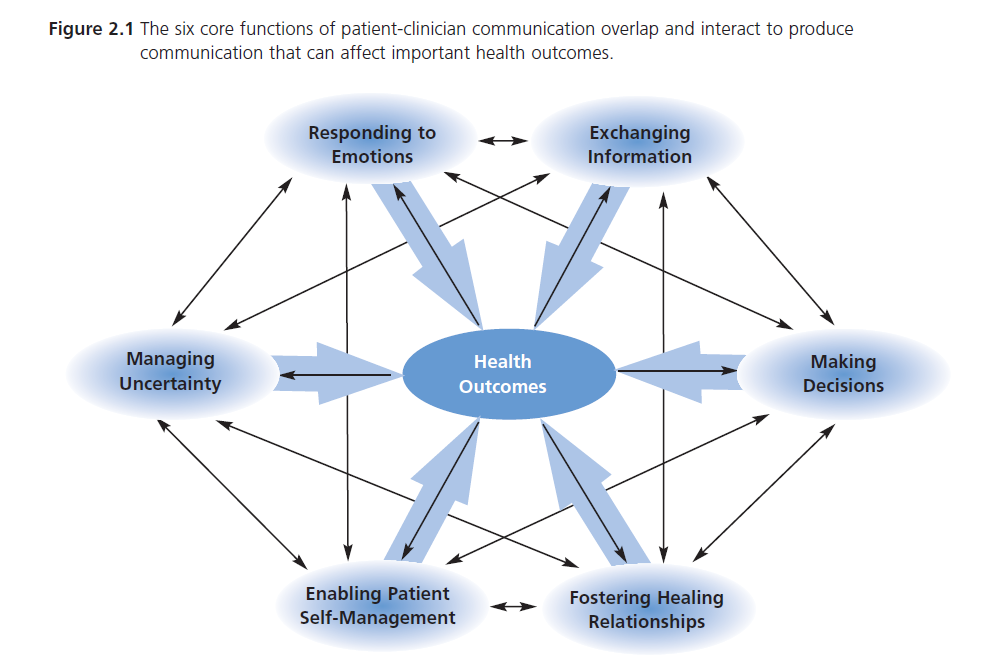 Epstein & Street, 2007
Clinician Communication behaviours
Patient/Family Communication 
behaviors
Activated Patient
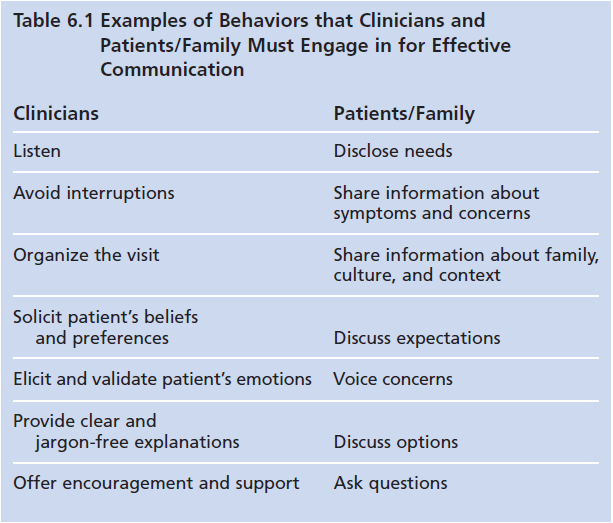 Patient Centred Clinician
Epstein & Street, 2007
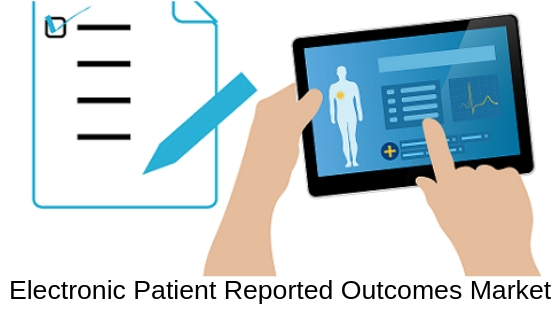 What ARE Patient Reported Outcomes?
Reported directly by patients

Complement but do not duplicate clinical outcome measures

Measures things that affect the patients Quality of Life

Can be collected on paper or electronically
Patient Reported Outcomes: An Important Tool
[Speaker Notes: Linda]
Improve Symptom Management and Clinical Outcomes
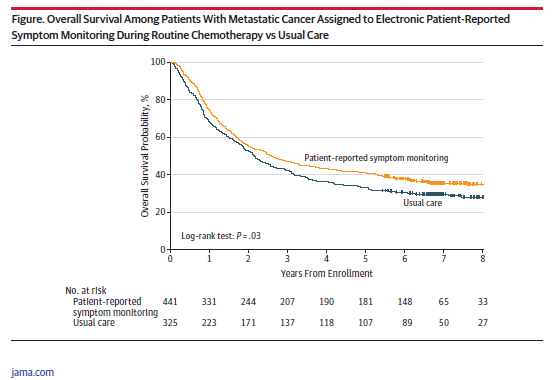 Basch et al, 2016
Patient Reported Outcomes:A Key Driver
Completing a patient report measure alone will not contribute to more patients having a person centred experience or improved health outcomes
The following process completed with each patient will contribute to more patient centred care experiences
(Watson et al, 2016)
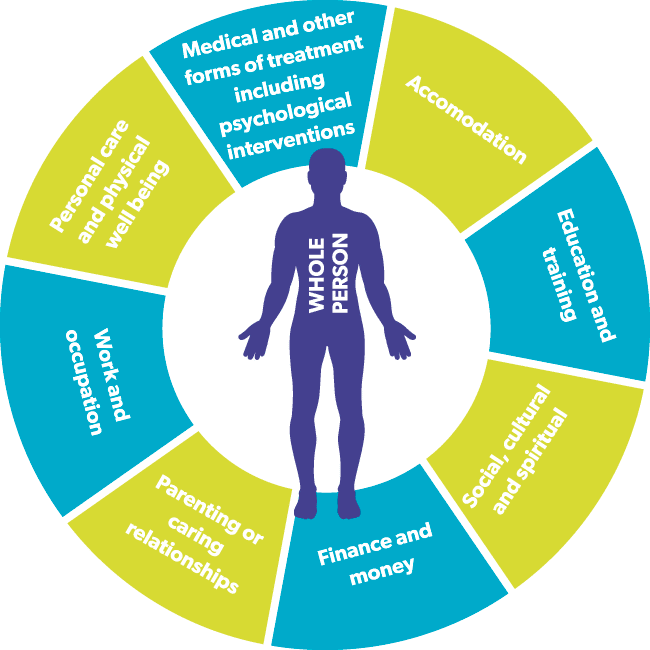 The Truth of It…
No matter how much knowledge a Healthcare Professional has about the disease and its treatments, they always must know something of the unique nuances of the individual in order to have the best outcomes
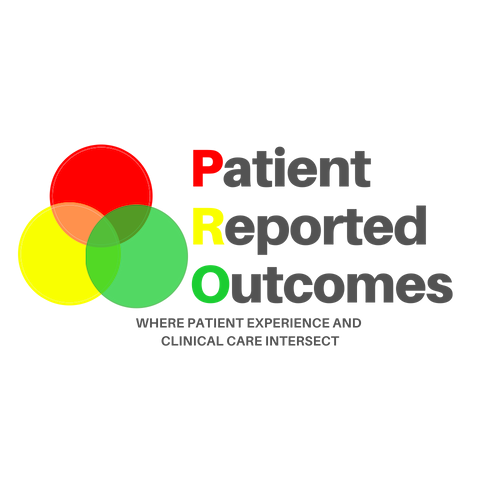 Collecting PROs in CCA
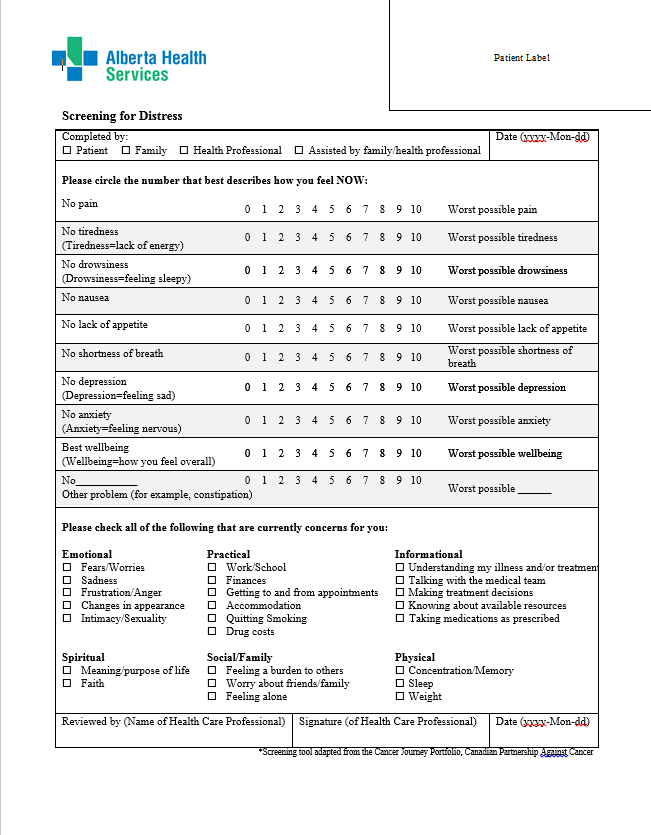 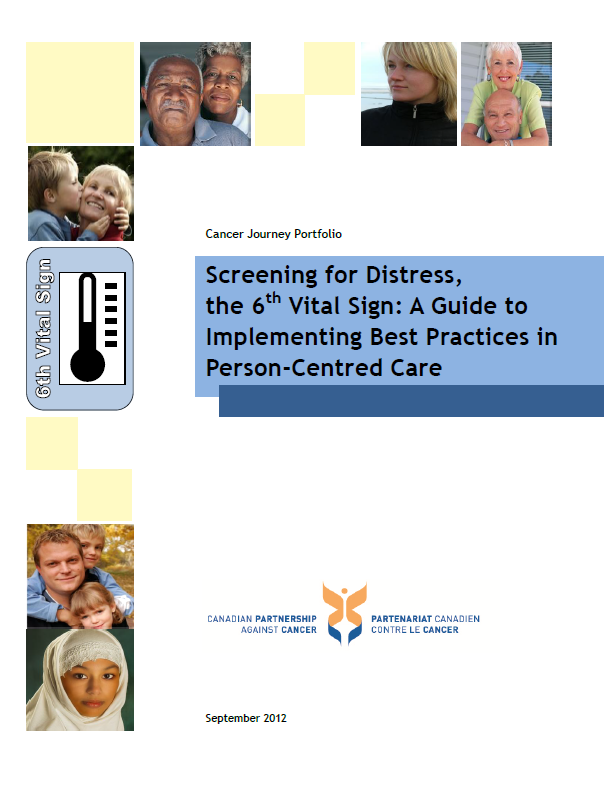 CPAC, 2012
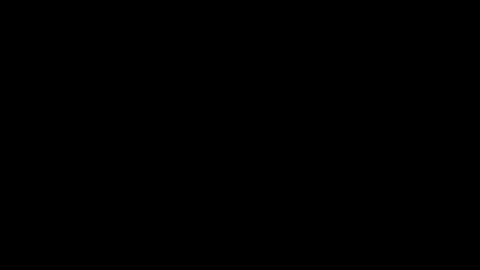 https://www.youtube.com/watch?v=KFDyeS6n3e8&index=15&list=PLi1tOF1I5ZoUFt61X8KxkCGE4PYl92wNB
Enhancing the Impact by Improving Clinical Usability
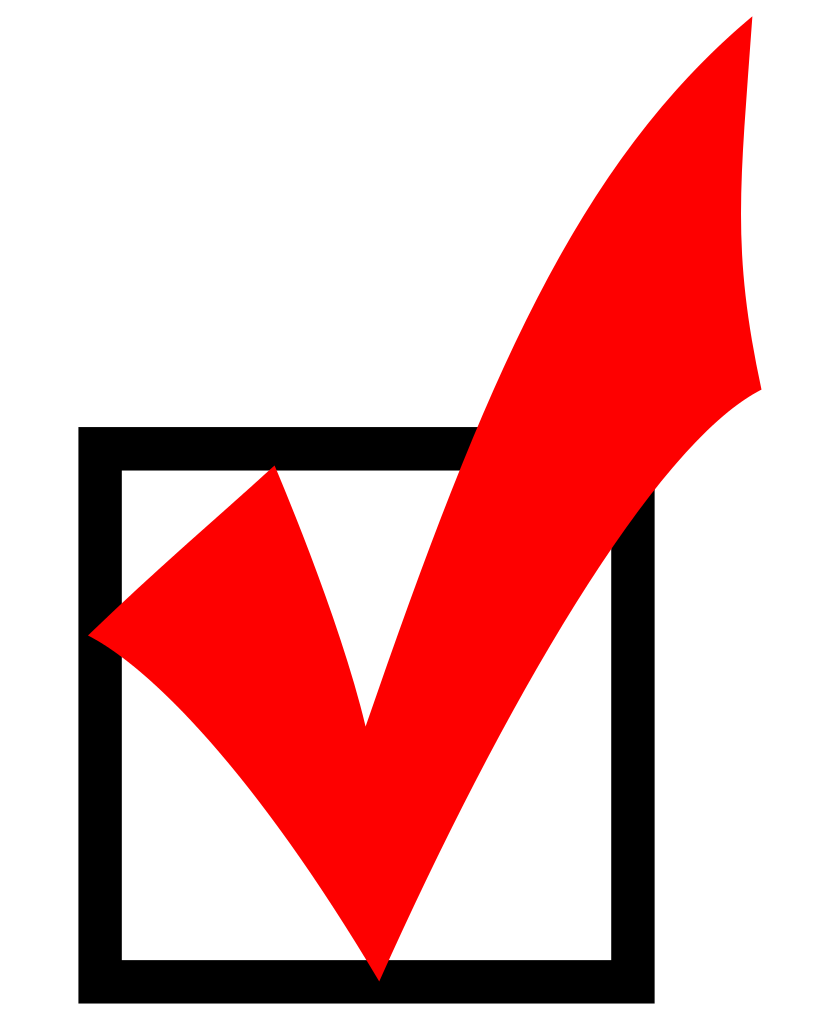 Using Paper PRO tools CAN:
improve the clinical capacity to identify patients who are experiencing distress
be used to guide a person centred conversation which can improve patient outcomes
be used to triage patients who require further clinical support/interventions

Using Paper PRO tools CAN NOT:
Identify which symptoms have worsened since last visit
Quickly draw the clinician’s attention to areas of high symptom burden
Alert the clinical team of particularly challenging symptom clusters (when multiple symptoms happen at the same time intensifying the distress/complexity)
Flag the distressed patient to the appropriate team member based on the particular symptom cluster they are experiencing
Allow for tracking of a patient’s symptom burden across care locations/teams
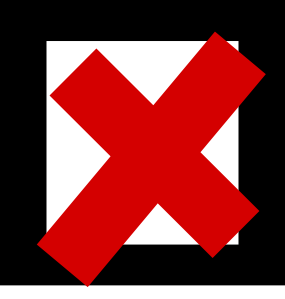 Current Hybrid approach
Direct patient entry of PROs will occur in 2020 when new AHS wide EMR is implemented with a patient portal (Connect Care)
[Speaker Notes: Linda]
Current status
CCI only site that is not currently using the hybrid
 electronic entry approach with PROs
PRO trends: Prostate Patients in last Quarter
January 2019-March 31, 2019
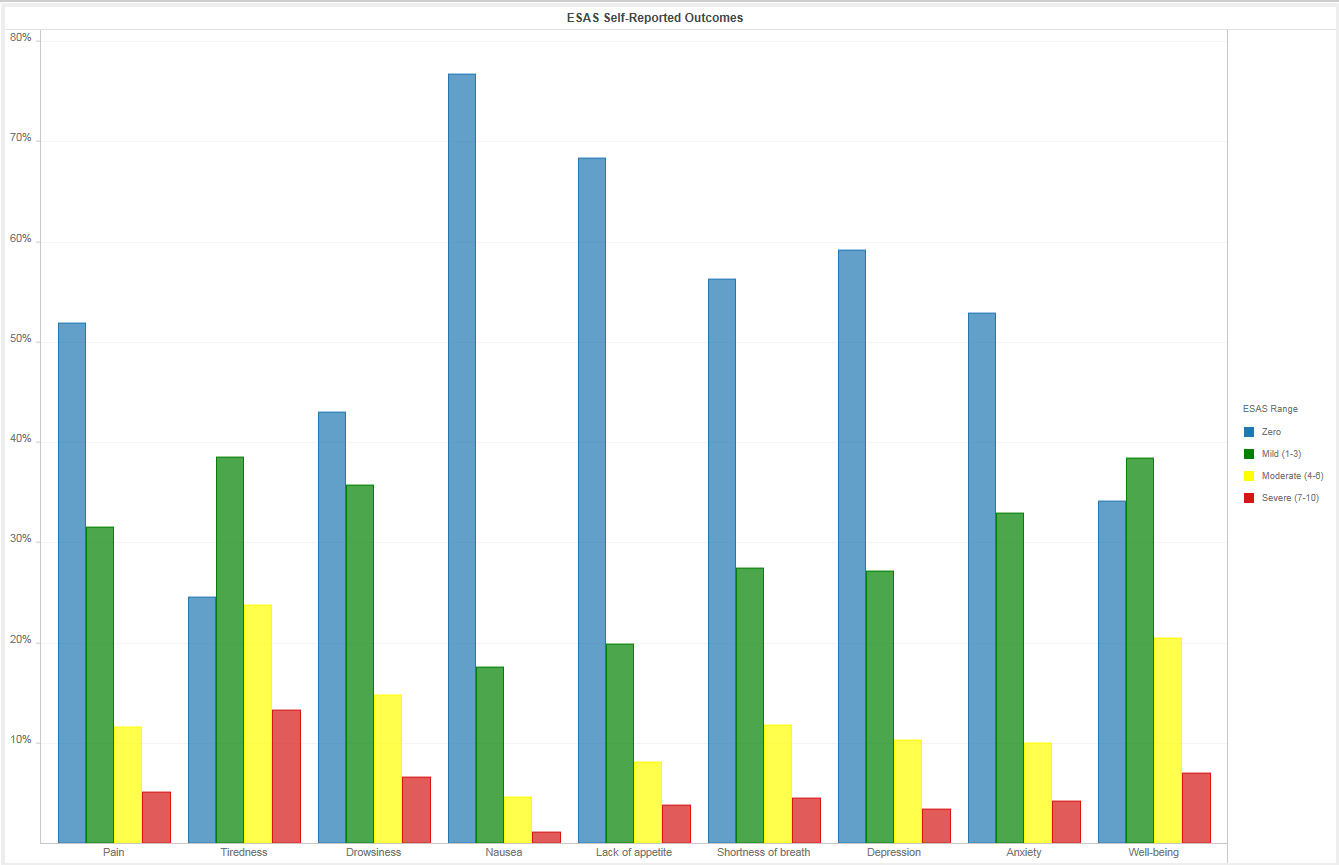 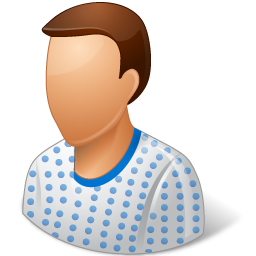 1213 unique Prostate cancer
Patients completed at least 1 symptom screen
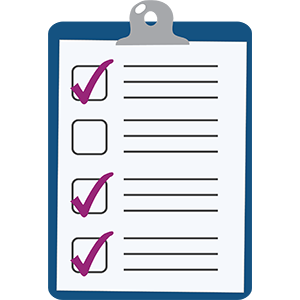 1323 unique symptom screens completed
AGGREGATE DASHBOARD
4
Current Hybrid approach
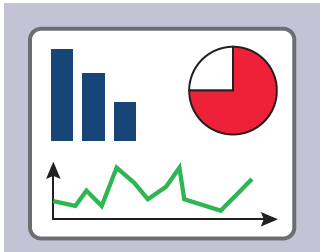 Before Clinic
SYMPTOM CLUSTER REPORT(S)
3
In Clinic
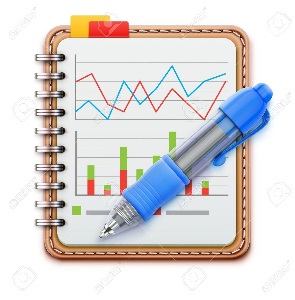 After Clinic
INDIVIDUAL PATIENT
DASHBOARD WITH PATIENT FRIENDLY VERSION
Planning
CLINIC LIST REPORT
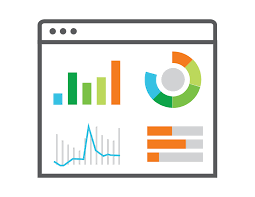 Direct patient entry of PROs will occur in 2020 when new AHS wide EMR is implemented with a patient portal
2
1
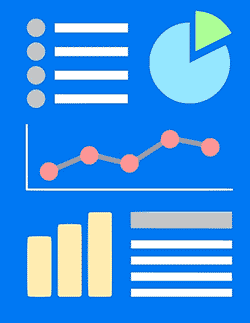 [Speaker Notes: Linda]
Patient Reported Outcomes
Clinical Process
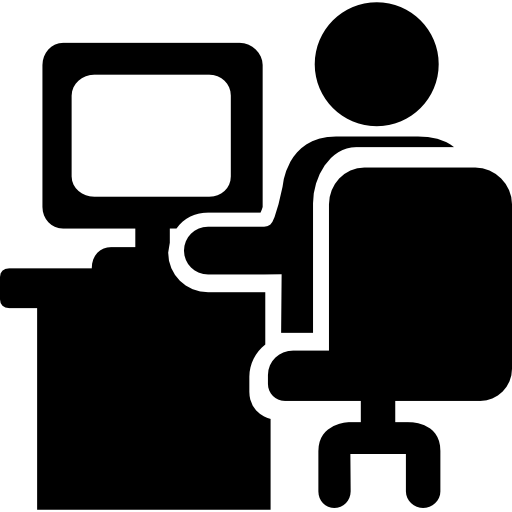 Before 
Clinic
Care team review’s clinic list prior to clinic to identify patients who had high symptom complexity on last visit.  They view individual dashboards as required
PRE-CLINIC
1a
Clinic ListCan be run by location, provider, date and time
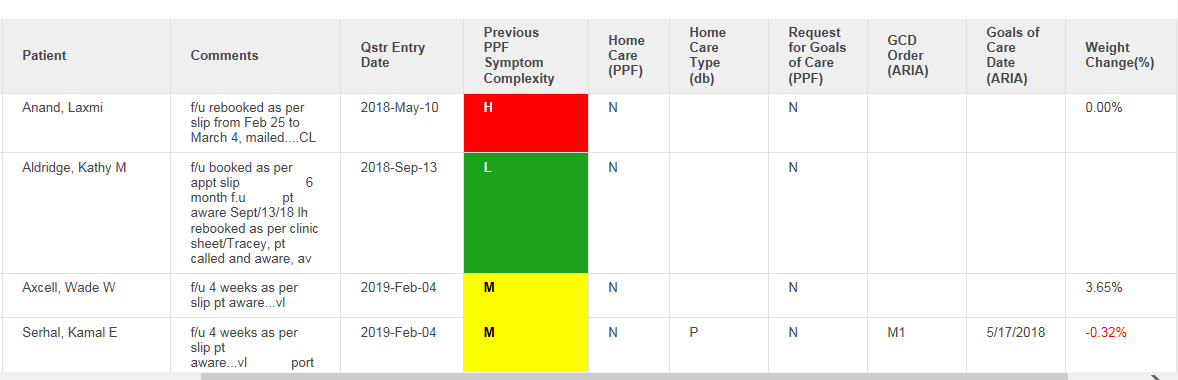 xxxxxxxx


xxxxxxxx

xxxxxxxx
xxxxxxxx
1b
Individual PRO Trended Dashboard
Pre-CLINIC
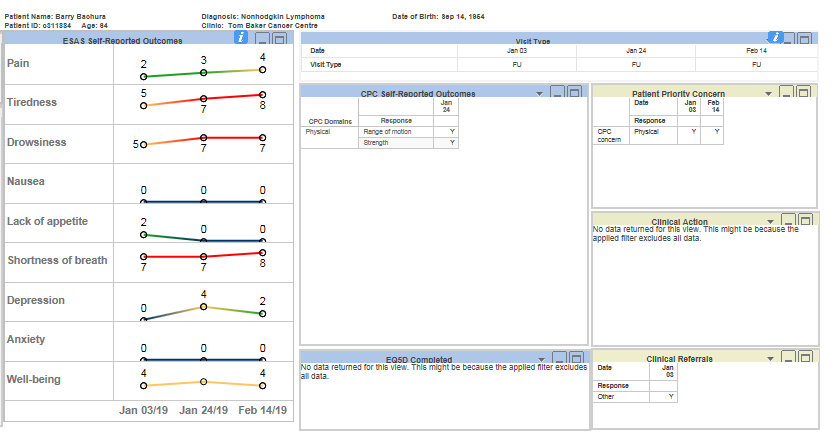 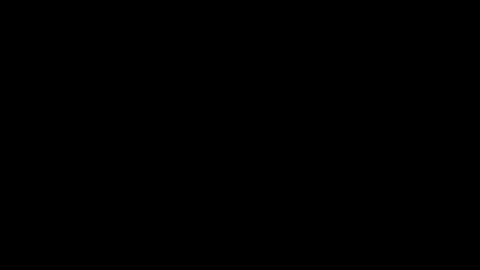 https://www.youtube.com/watch?v=3fCgwVHqs3I&index=13&list=PLi1tOF1I5ZoUFt61X8KxkCGE4PYl92wNB
Staff Feedback about Using The dashboard
Ability to view patient symptom history at a glace 
Improved capacity for comparing patients current symptoms to concerns at previous clinic visits
Aids in identifying symptom trends and resulted in referrals to other disciplines
Shows patient complexity clearly
Can be used as a “teaching tool” to help patient see why they could benefit from a referral 
Allows clinicians to quickly see when a referral has been made 
Value add for the future –closed loop referrals
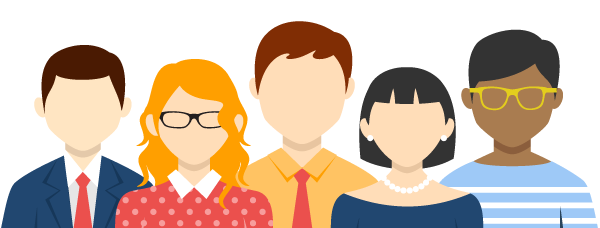 Clinical efficiencies: Capturing Symptom Distribution in Clinical Environments
Symptom Complexity Algorithm
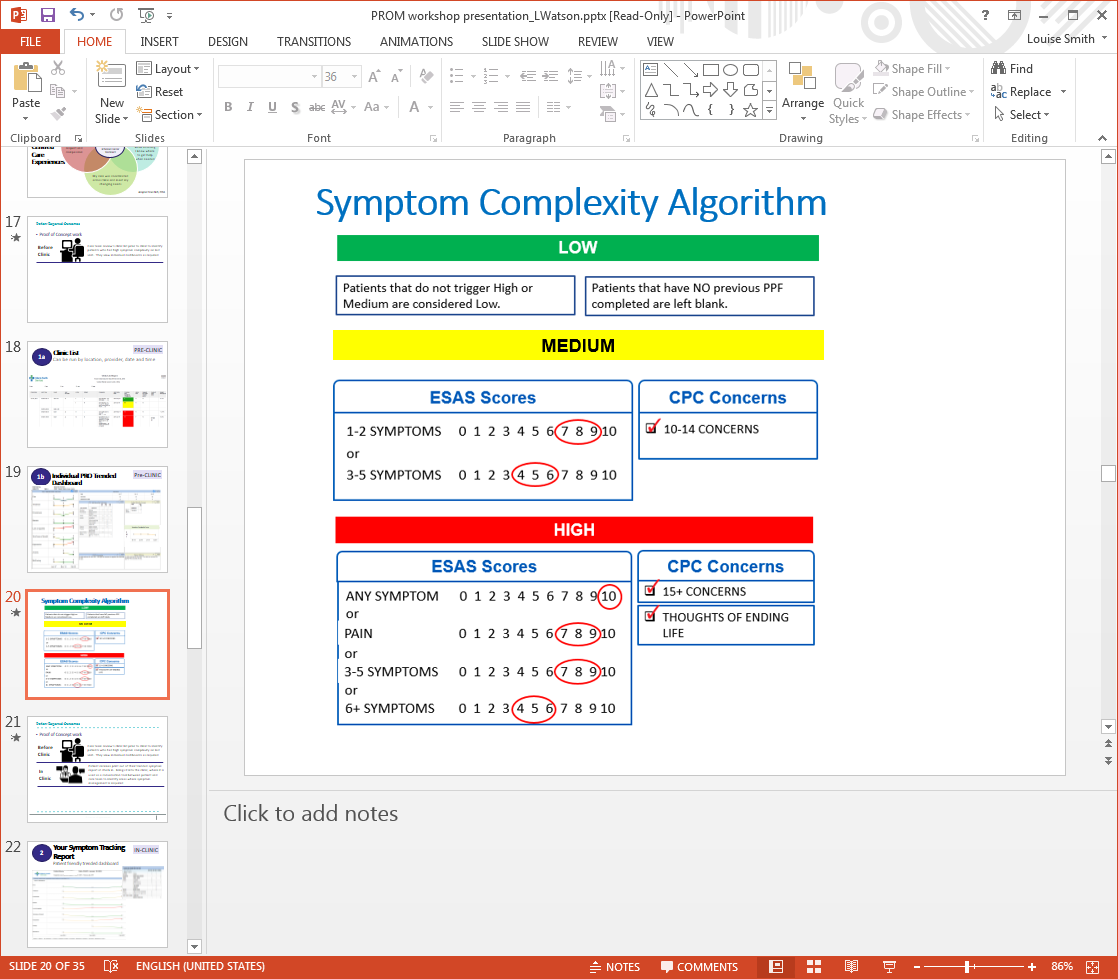 Based on 700 chart audits in Tx clinics
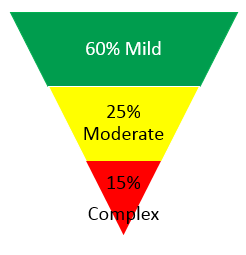 mild symptom complexity
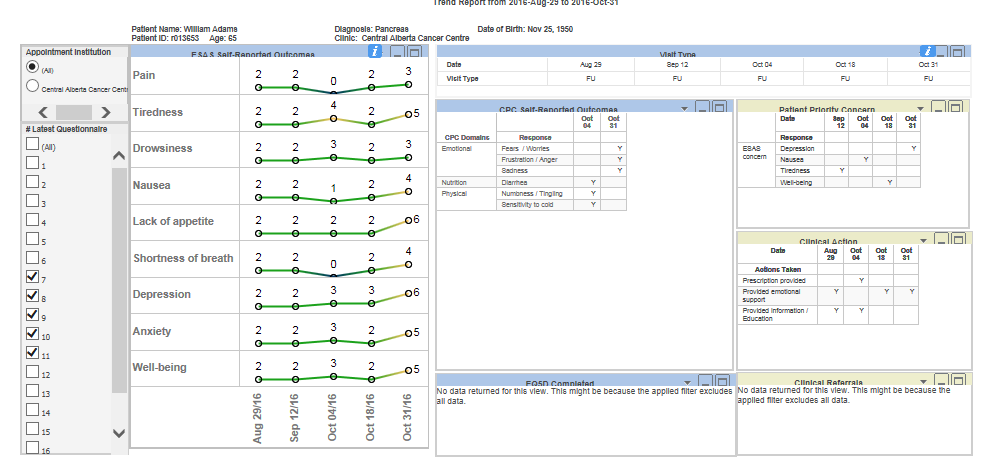 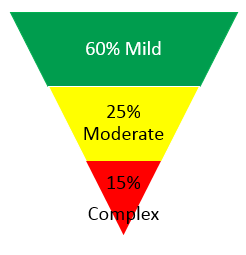 moderate symptom complexity
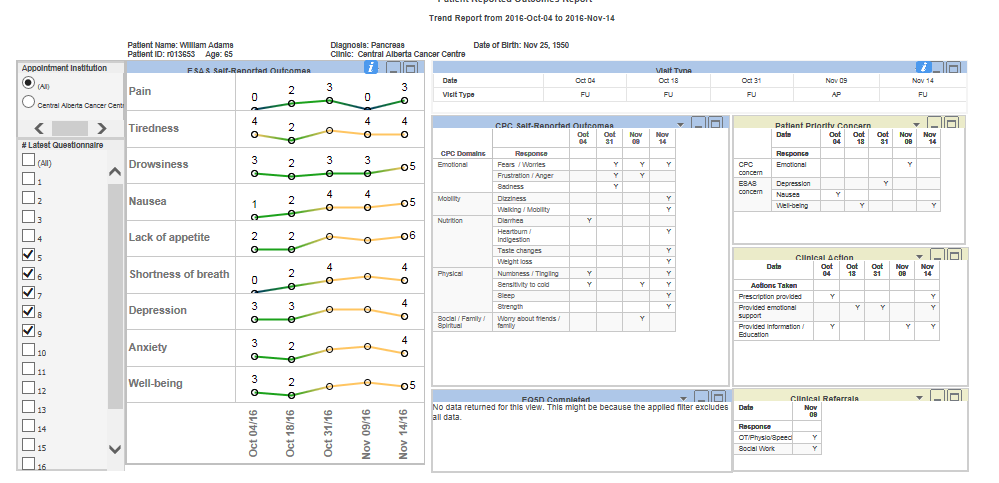 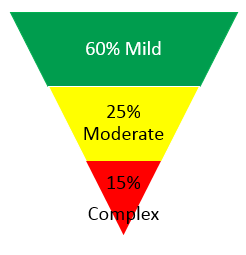 high symptom complexity
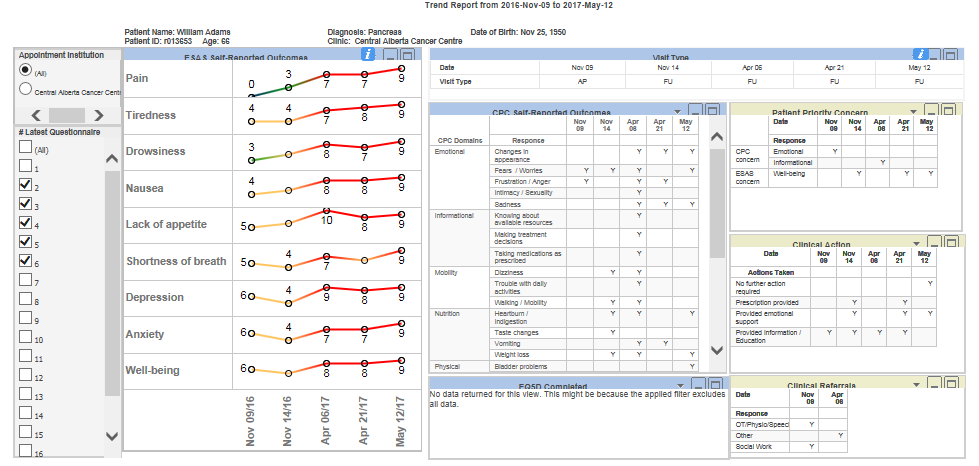 LOW SYMPTOM BURDEN GOOD BLOOD WORK NO SCANS TO REVIEW
AT HOME
PRE-CLINIC
VIRTUAL
CLINIC
APPOINTMENT
OR
ALTERNATE
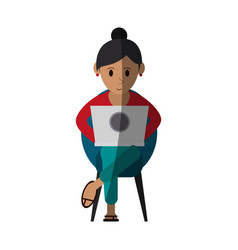 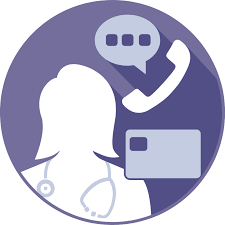 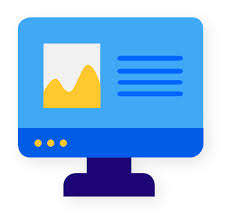 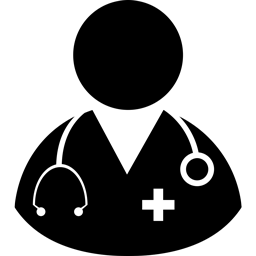 MODERATE SYMPTOM BURDEN
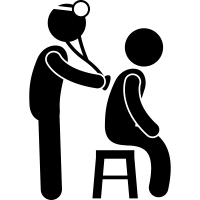 SEE IN CLINIC AS SCHEDULED
PATIENT DIRECT
ENTRY OF PROS 
AT HOME
CLINIC PREPARATION
PROS ARE REVIEWED
BY RN/ONCOLOGIST 
ALONG SIDE OTHER 
CLINICAL DATA (BLD WK, 
TX CYCLE, CT SCANS)
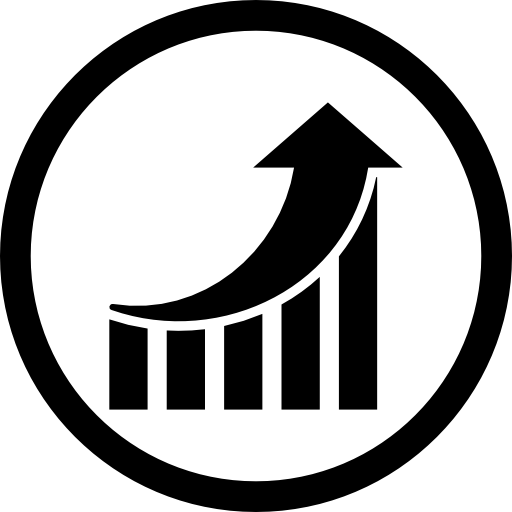 HIGH SYMPTOM BURDEN
DISCUSS 
SYMTPOM 
MANAGEMENT 
PLAN WITH TEAM PRIOR TO CLINIC VISIT
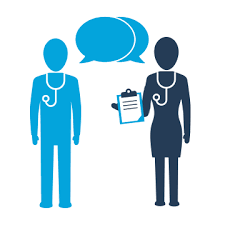 CLINIC OPTIMIZATION
Patient Reported Outcomes
Clinical Process
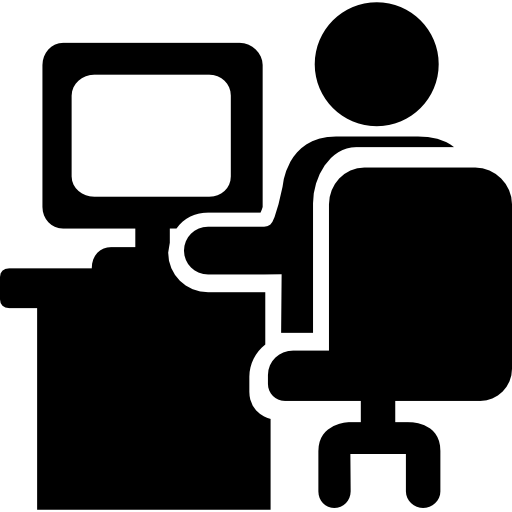 Before 
Clinic
Care team review’s clinic list prior to clinic to identify patients who had high symptom complexity on last visit.  They view individual dashboards as required
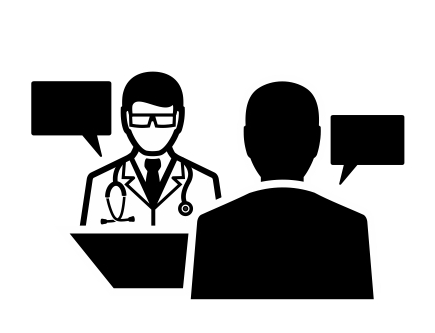 Patient receives print out of their trended symptom report at check in.  Brings it into the clinic, where it is used as a conversation tool between patient and care team to identify areas where symptom management is required
In 
Clinic
2
Your Symptom Tracking ReportPatient friendly trended dashboard
IN-CLINIC
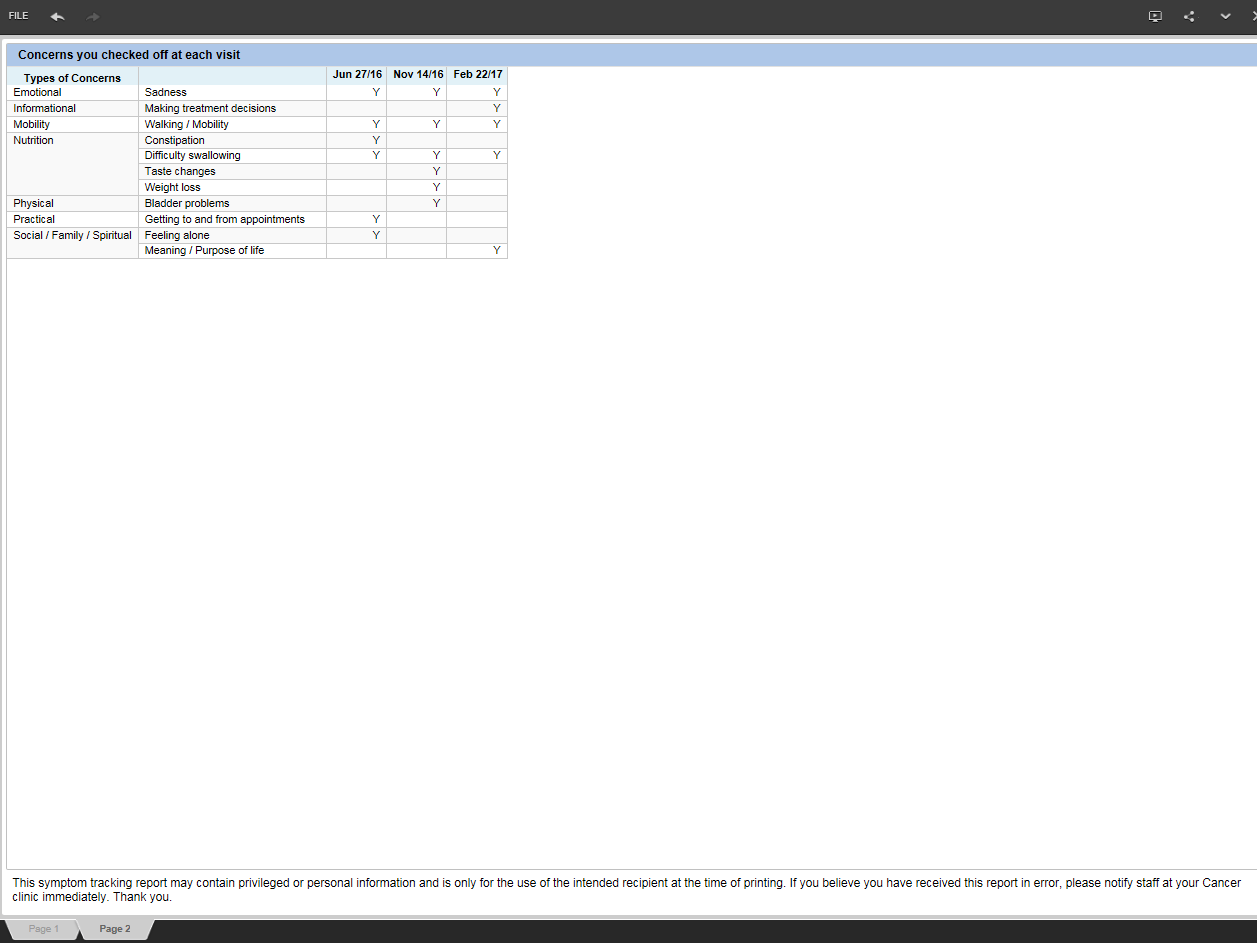 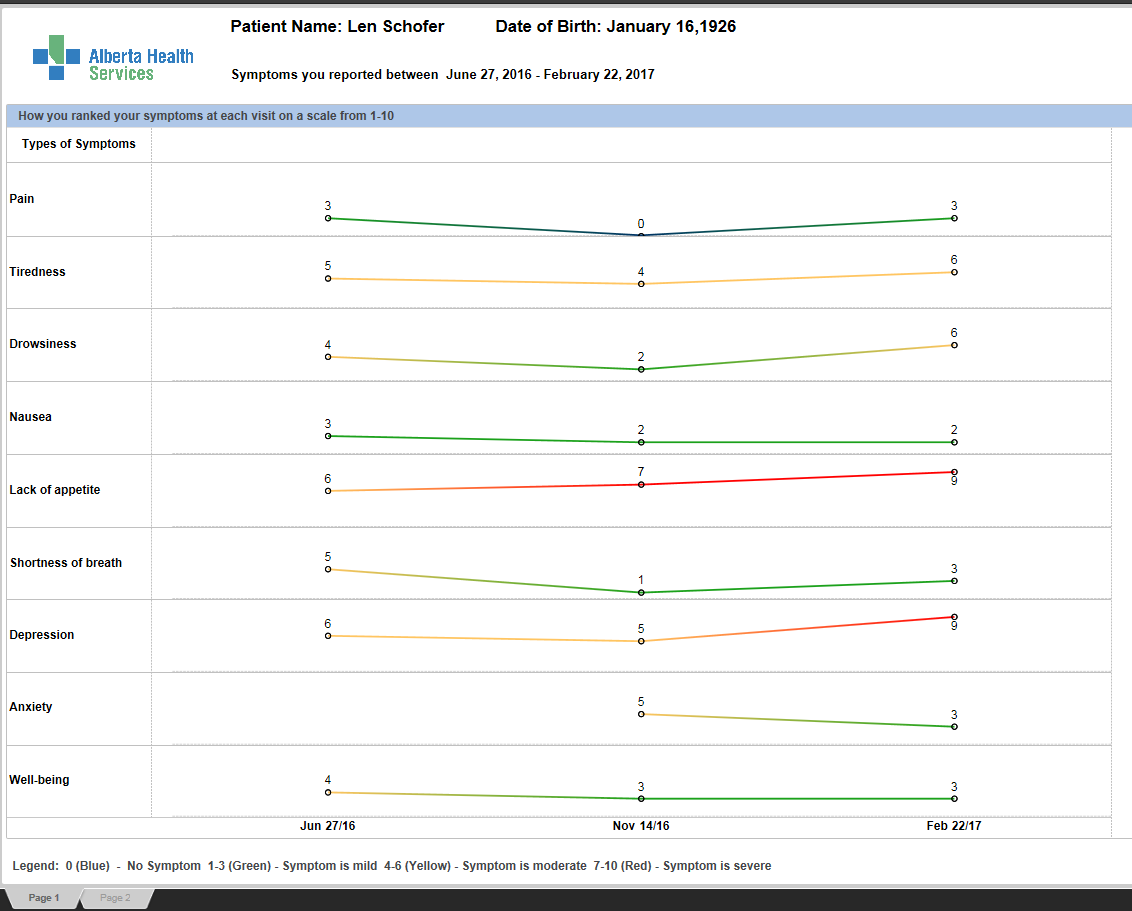 Patient Feedback about “Your Symptom Tracking Report”
Direct feedback was gathered from patients
Patients reported that the dashboard helped them:

Recognize how their concerns have changed over time
Identify where they need more help
talk to the healthcare team about symptoms they are having difficulty managing
Patients who got a follow up phone call (second phase of POC) found that very valuable

The majority of patients surveyed found the dashboard very helpful at home/after the clinic
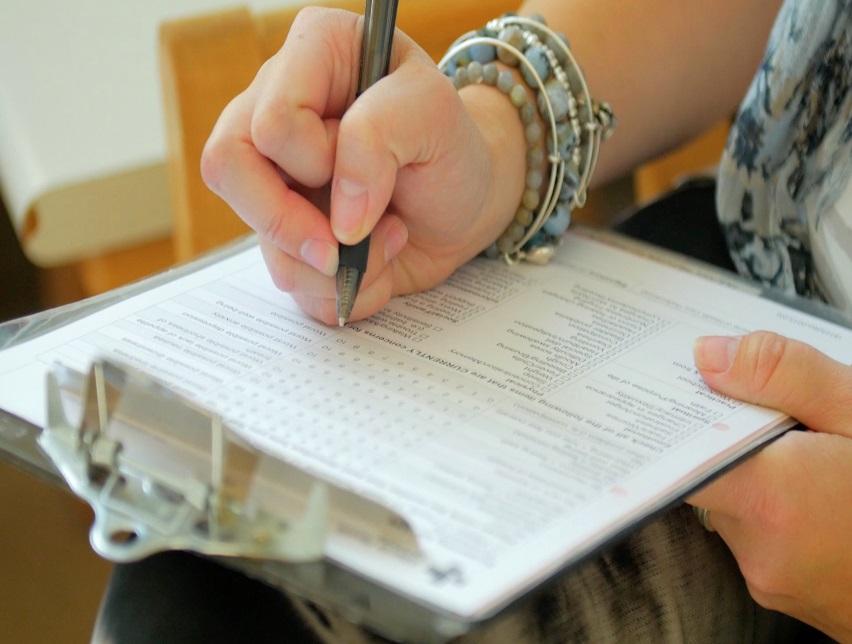 Patient Reported Outcomes
Clinical Process
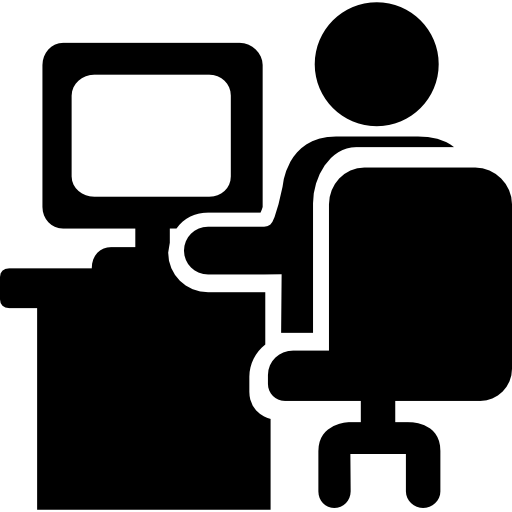 Before 
Clinic
Care team review’s clinic list prior to clinic to identify patients who had high symptom complexity on last visit.  They view individual dashboards as required
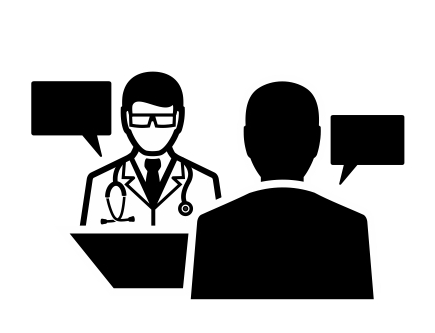 Patient receives print out of their trended symptom report at check in.  Brings it into the clinic, where it is used as a conversation tool between patient and care team to identify areas where symptom management is required
In 
Clinic
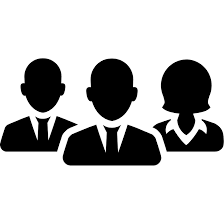 Symptom management referrals made by clinic team can be made electronically with a single click.  Allied health care team and visualize the individual patient symptom trends and other associated information
After 
Clinic
Outcomes
Improve patient experience

Improve symptom management

Improve clinical efficiencies
Discussion/Questions
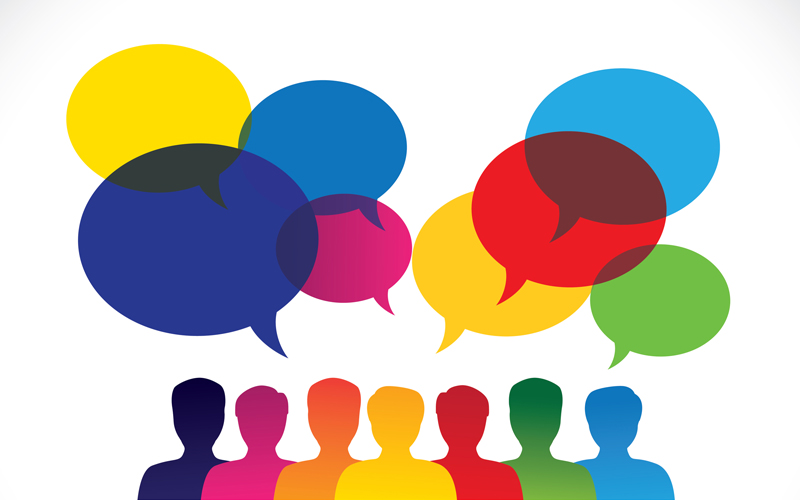